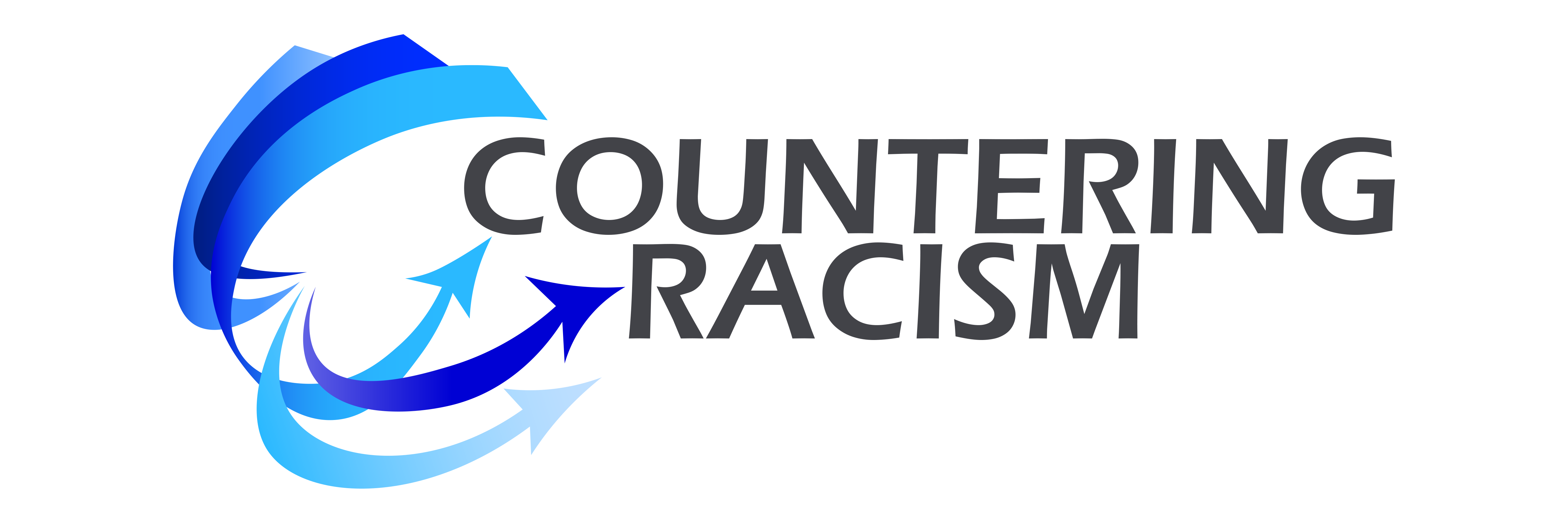 www.counteringracism.org
Barriers #2 
6 Barriers on the Path
The 6 Natural Barriers on the Path
Competing Priorities
 Dealing with Frustration, Ineffectiveness        or Failure
 A Challenge to Our Identity
 A Challenge to Our Relationships
 Being Too Visible
 The Effort Required – Wearing Out
www.counteringracism.org
About the Barriers
All the barriers are natural – not a sign of failure or inadequalcy

They will affect each person differently

They will undermine efforts to counter racism if not acknowledged and directly managed

They can all be managed
www.counteringracism.org
Competing Priorities
Lots of things fighting for our attention
From global like climate change & homelessness to personal like career & family well-being
Getting past – determine where racism is in priorities and match actions to fit time & attention available
www.counteringracism.org
2. Dealing with Frustration, Ineffectiveness or Failure
These experiences are inevitable – natural parts of the journey

They can either turn us back or develop our perseverance & resilience

Getting past – expect them & take them on as opportunities to develop perseverance, resilience, wisdom about change, etc.
www.counteringracism.org
3. A Challenge to Our Identity
Our engagement & actions can reinforce things we like about ourselves
It can also cause us to discover things we aren’t happy with
The latter can cause us to avoid or retreat
Getting past – focus on building on strength & take unwelcome discoveries as a chance to grow & become more complete
www.counteringracism.org
“Life shrinks or expands in proportion to one’s courage.”
Anais Nin
www.counteringracism.org
4. A Challenge to Our Relationships
One of the most powerful barriers
If we commit to visibly countering racism, others may be uncomfortable
Sometimes the relationship just changes
Sometimes people will simply withdraw & we can be shunned by our group(s)
Getting past – address the issue directly to minimize the threat – and look for the opportunities to establish new relationships
www.counteringracism.org
5. Being Too Visible
Most actions won’t be affected by this barrier

Some may be affected as you are naturally saying “This is me”

Tougher for people who naturally like a low profile

Getting past – this barrier tends to shrink with experience, but it can also be addressed directly to shrink it & with support from others
www.counteringracism.org
6. The Effort Required – Wearing Out
Adding countering racism requires adding effort & energy to an already busy life
Countering racism is a long-term challenge
Sometimes life’s demands spike at the same time
Getting past – get good at renewing energy, look directly at how much to invest as well as what you can let go of, keep improving the ability to manage a busy life
www.counteringracism.org
“Life doesn’t get easier or more forgiving.  We get stronger & more resilient.”
Steve Maraboli
www.counteringracism.org